Office of Disability Rights
Director
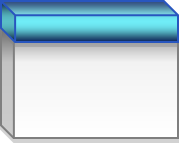 Architect
ADA Compliance Specialist –
Human Services
ADA Compliance Specialist – 
Employment
ADA Compliance Specialist – 
Public Works
Special Projects Coordinator
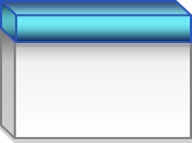 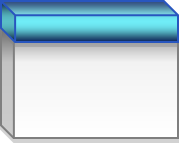 Special Assistant
Administrative Assistant
Developmental Disabilities Council
3 Staff Positions